You Tube Roulette Bulletin Board
Mitch Goss
Community Assistant
New Mexico State University
Note from the author
I made the wheel from a cheap serving platter, a paper plate, half a sport drink bottle and some markers,  spray painted gold and glued on craft paper. That was just decorative though. All you have to do is lay out a roulette board and cover the spots with QR codes that you custom made as links to various videos. I made red ones funny and black ones interesting. Just browse sites like reddit.com/r/videos or wimp.com.  This would be great to pair with the “What is a QR Code” board by Jessie Daniels of West Virginia University Tech (find link on http://www.reslife.net/html/bboard.html)
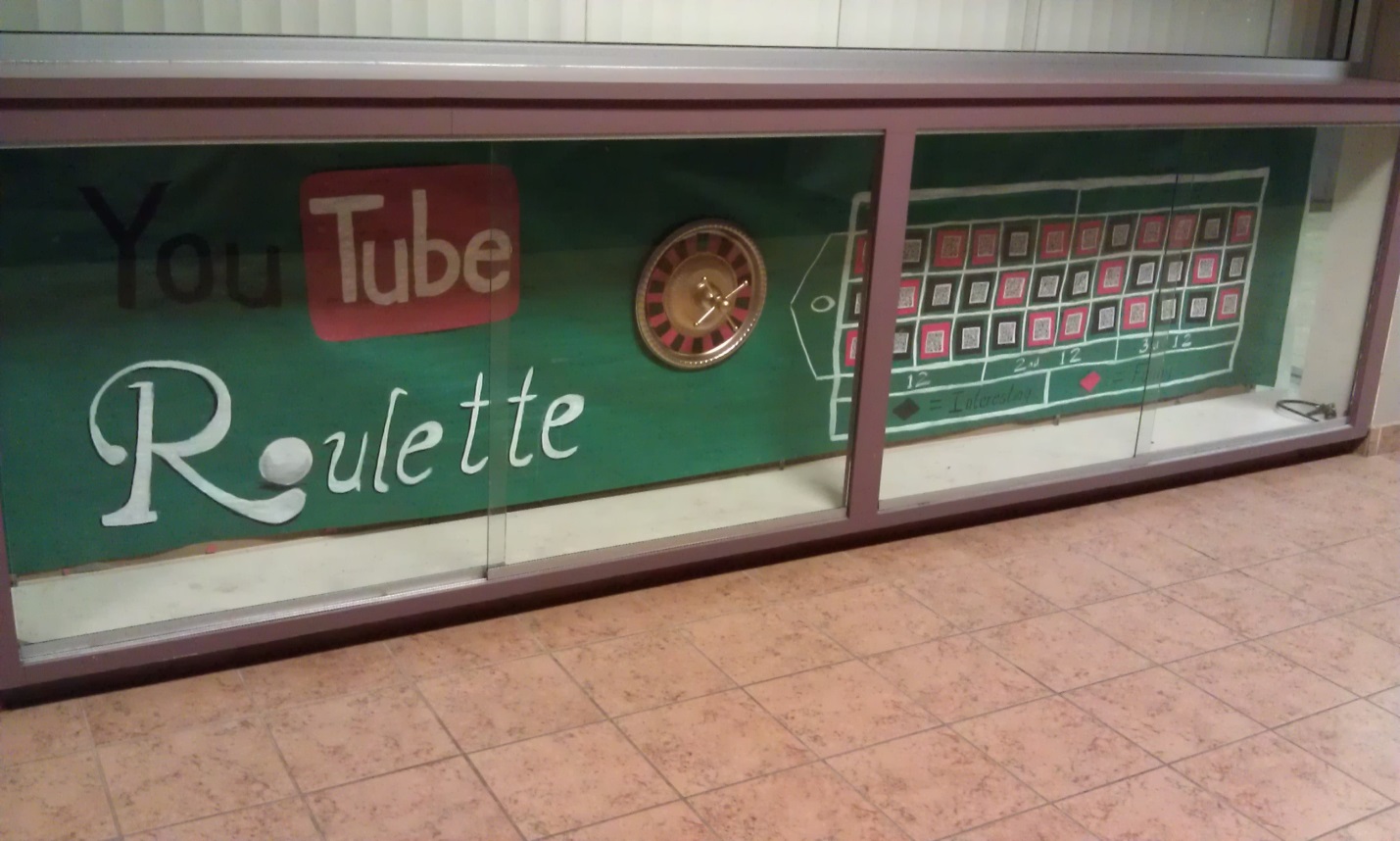